FAMOUS HISTORICAL PERSONALITIES
MAHATMA GANDHI
Also called as Bapu. 
He is the father of our nation.   
Gandhi Jayanti marks  the birthday of Mahatma Gandhi on 2 October.
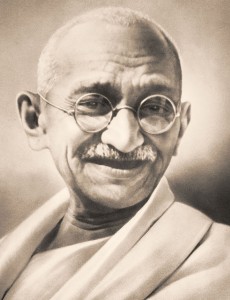 JAWAHARLAL NEHRU    
His birthday is celebrated as Children’s Day on 14 November every year.
 He was the first Prime Minister of India .
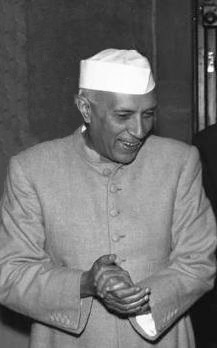 SUBHASH  CHANDRA  BOSE 
He  was   an Indian freedom fighter .
 He was the founder of Azad Hind Fauj.
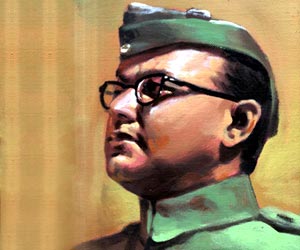 SHAHEED BHAGAT SINGH
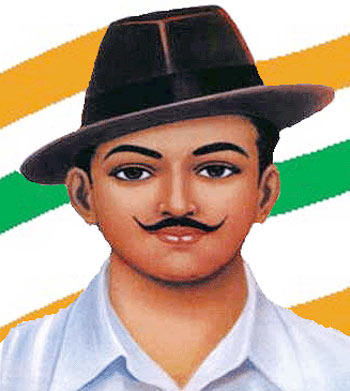 DR. B. R. AMBEDKAR
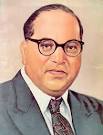 BAL GANGADHAR TILAK
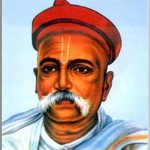 LAKSHMIBAI  
‘THE RANI OF JHANSI’
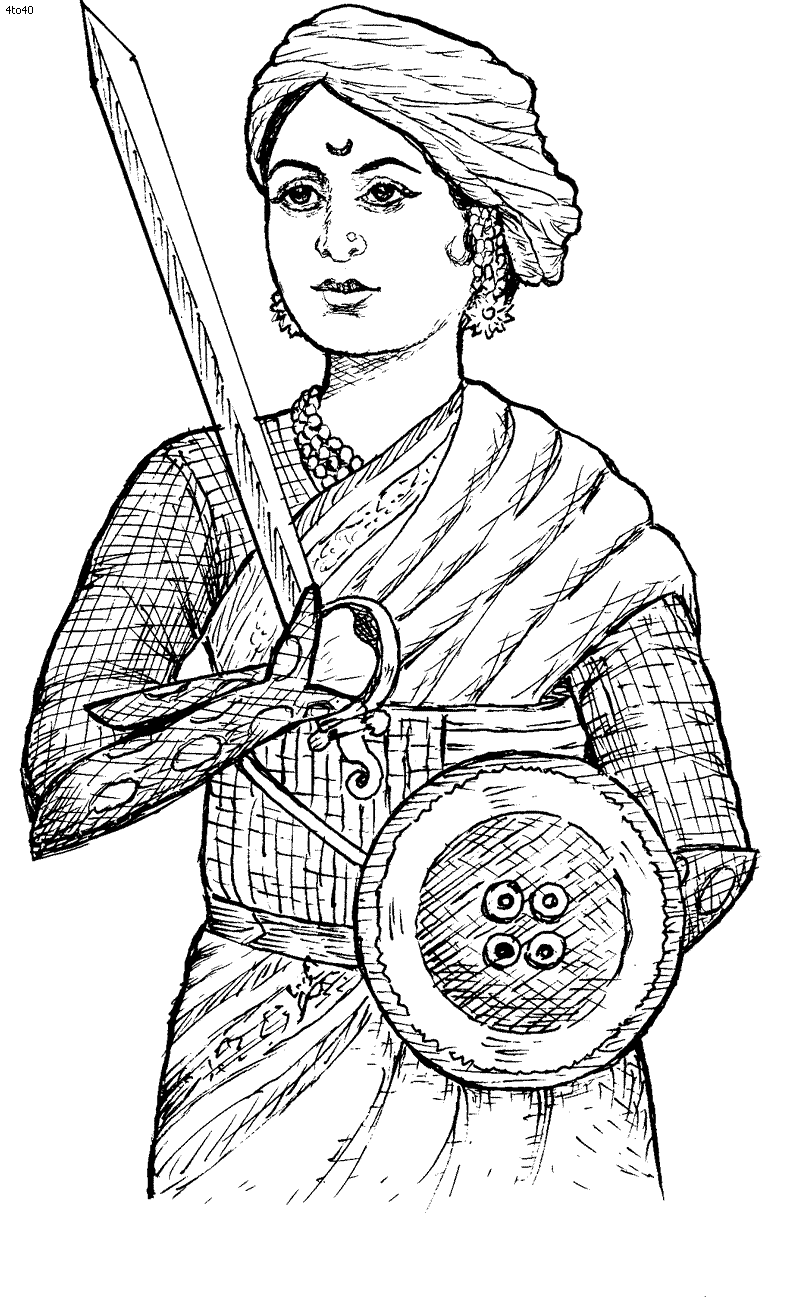 QUEEN VICTORIA – BRITISH QUEEN DURING NINETEENTH CENTURY
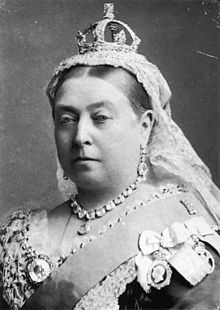 ADOLF HITLER – GERMAN POLITICIAN AND LEADER OF THE NAZI PARTY
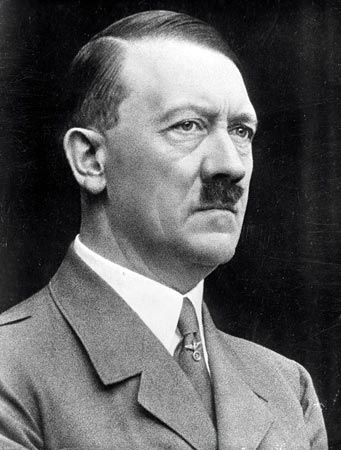 FAMOUS POLITICIANS
CURRENT PRIME MINISTER OF INDIA :NARENDRA MODI
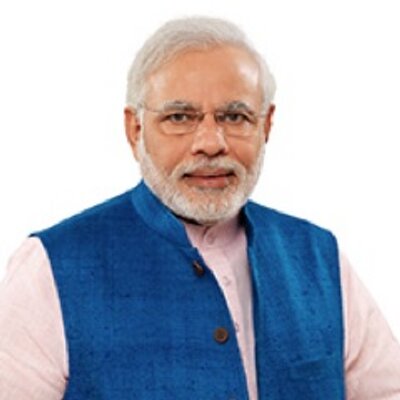 CURRENT PRESIDENT OF INDIA : PRANAB MUKHERJEE
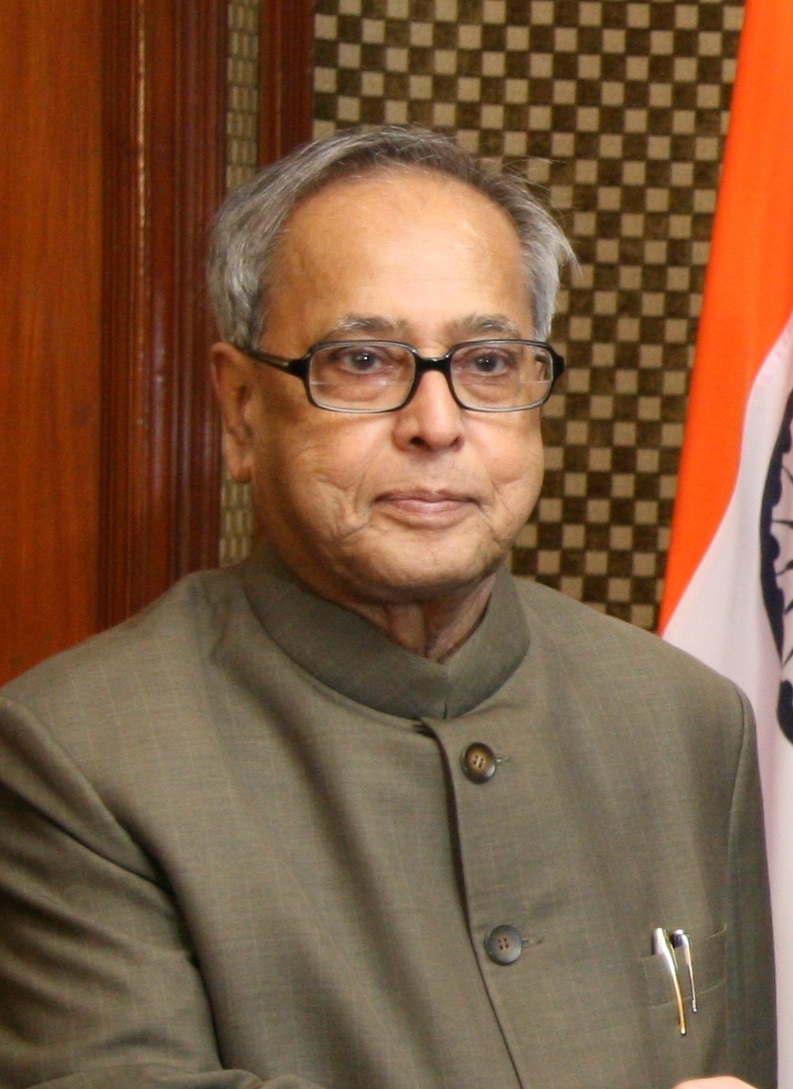 THE FATHER OF OUR NATIONMAHATMA GANDHI
FIRST FEMALE PRIME MINISTER OF INDIA : INDIRA GANDHI
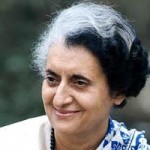 FORMER PRESIDENT OF INDIA : PRATIBHA PATIL
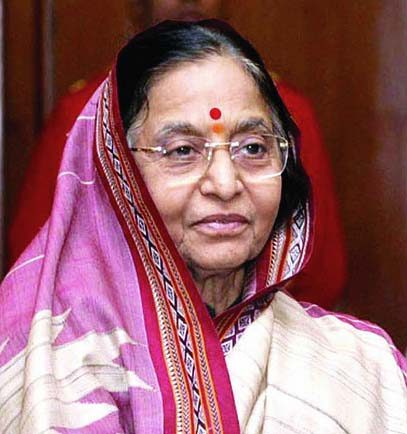 ABRAHAM LINCOLN – 16TH PRESIDENT OF THE UNITED STATES
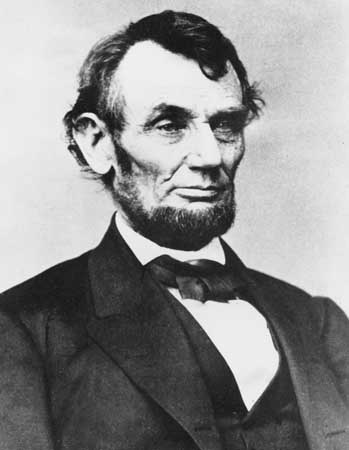 BARACK OBAMA - CURRENT PRESIDENT OF THE UNITED STATES
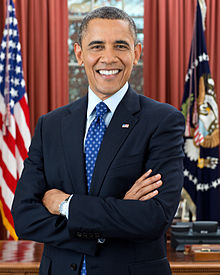 FAMOUS ACTORS
AMITABH BACHCHAN- HOSTS THE SHOW ‘KAUN BANEGA CROREPATI’.
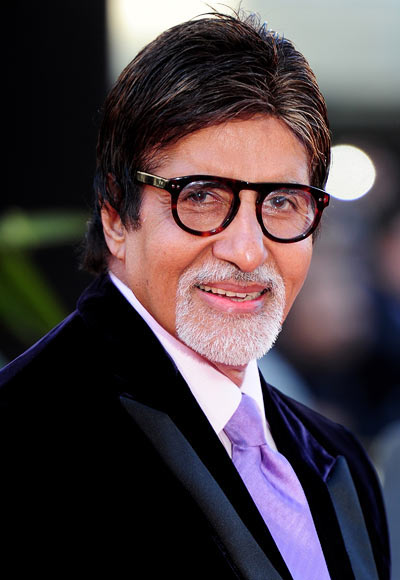 HEMA MALINI – DREAM GIRL OF BOLLYWOOD
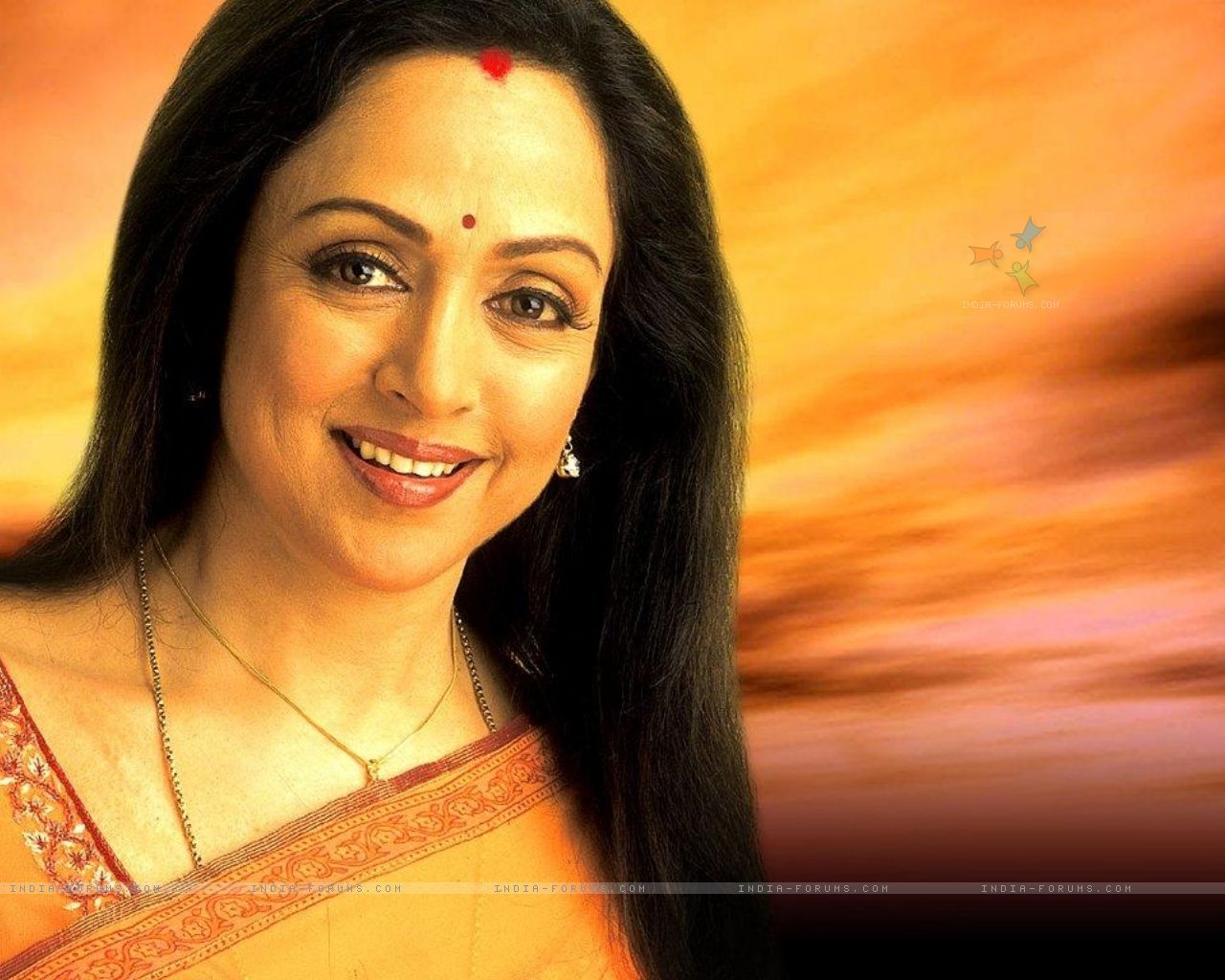 SHAH RUKH KHAN- THE KING KHAN OF BOLLYWOOD
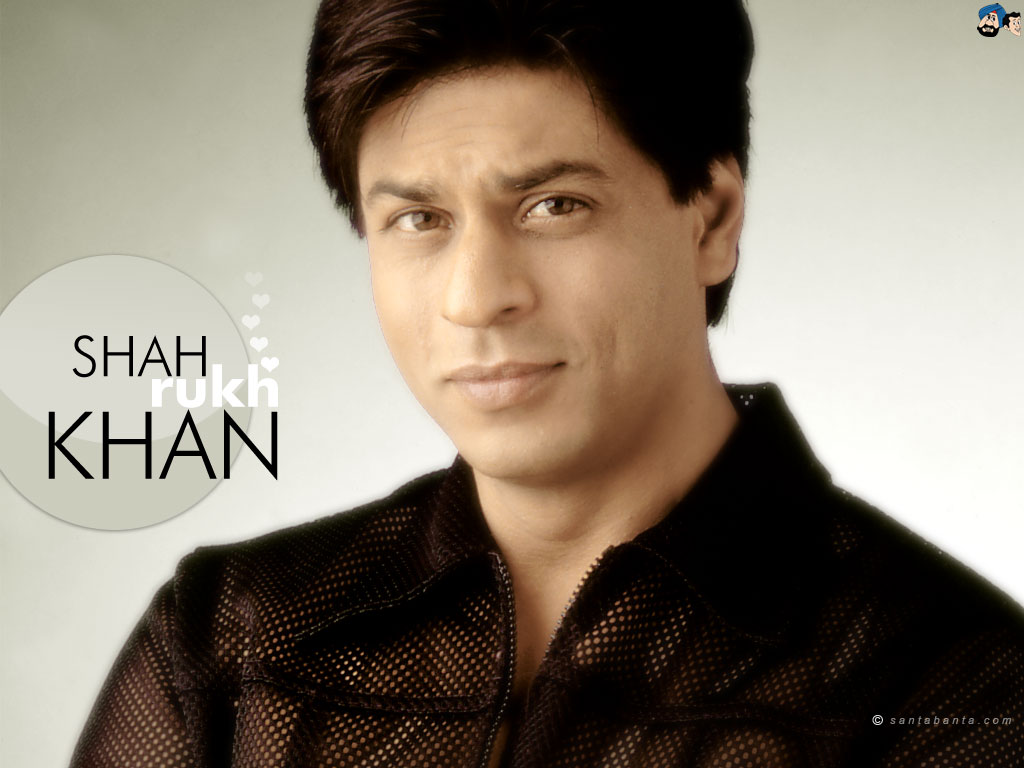 MADHURI DIXIT- JURY MEMBER OF THE SHOW ‘JHALAK DIKHLA JAA’.
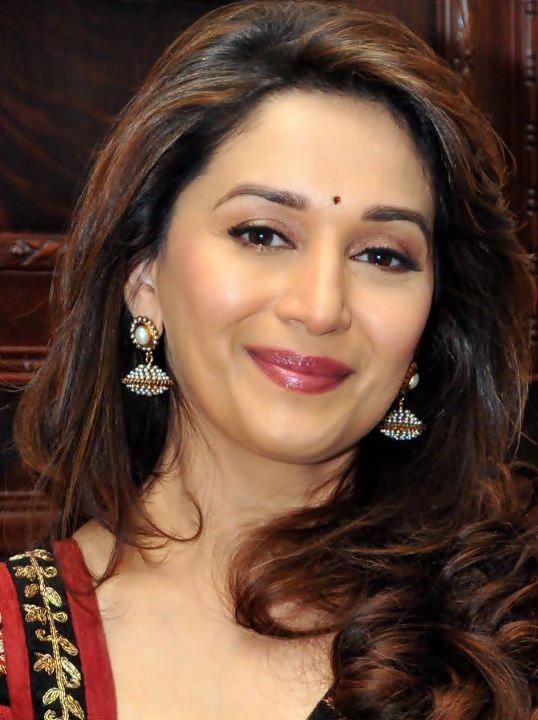 HRITHIK ROSHAN-  LEAD ACTOR IN KRRISH
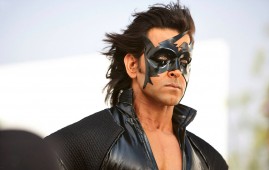 AISHWARYA RAI - FORMER MISS WORLD 1994 NOW AN ACTRESS.
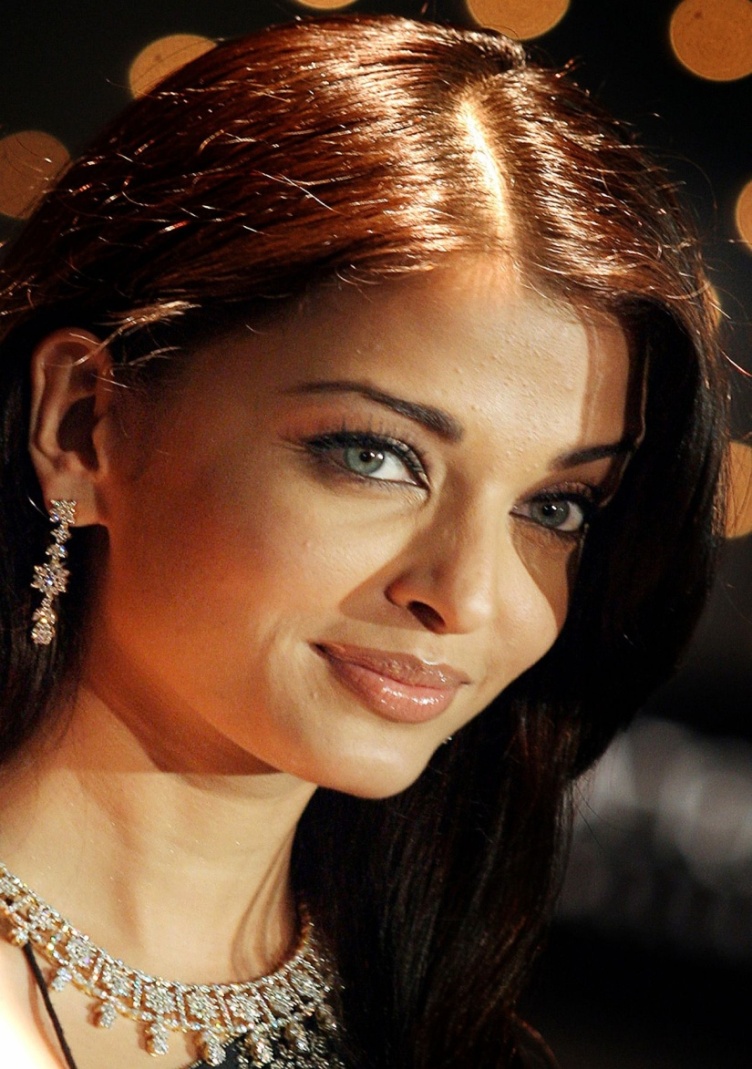 TOBEY MAGUIRE – KNOWN FOR HIS PERFORMANCE IN THE MOVIE SPIDERMAN
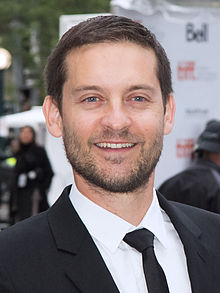 DANIEL RADCLIFFE – IN THE MOVIE  HARRY POTTER
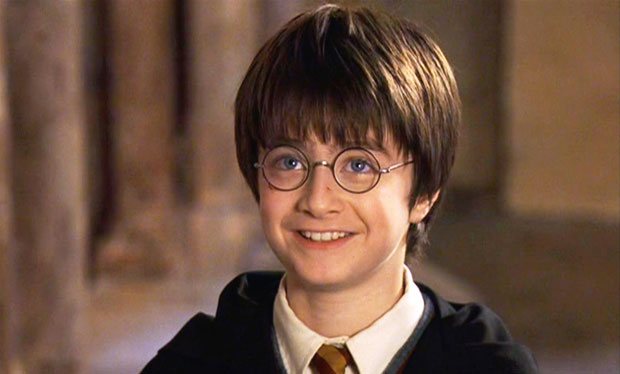 FAMOUS SPORTSPERSONS
SACHIN TENDULKAR- INDIAN CRICKETER WHO WAS AWARDED ‘BHARAT RATNA’ RECENTLY.
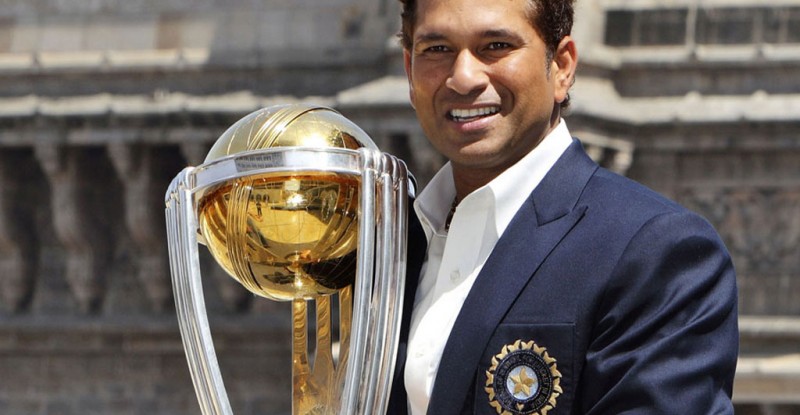 PRESENT CAPTAIN OF INDIAN CRICKET TEAM – MAHENDRA SINGH DHONI
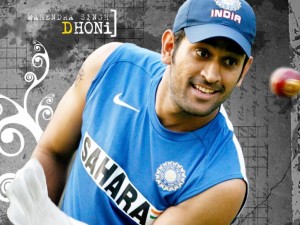 MILKHA SINGH  (THE FLYING SIKH) IS A FORMER INDIAN TRACK SPRINTER.
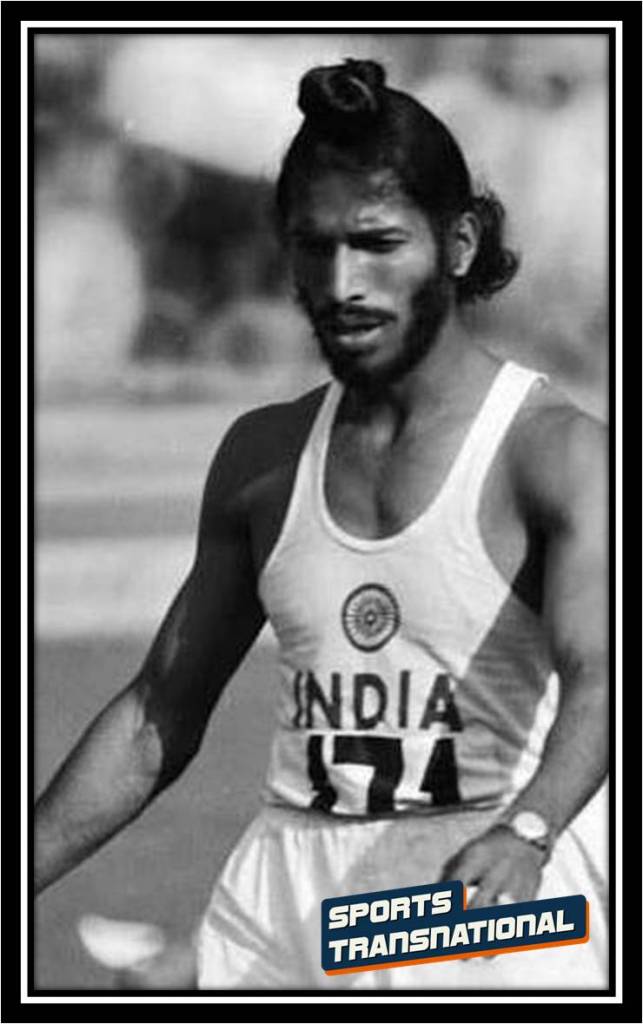 MARY KOM  NICKNAMED AS ‘MAGNIFICENT MARY’  IS AN INDIAN  BOXER.
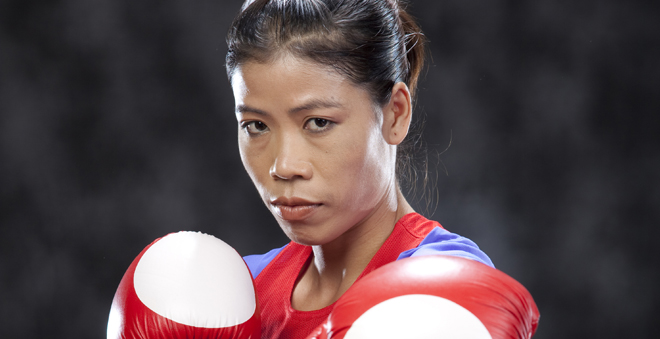 LEANDER PAES- TENNIS PLAYER
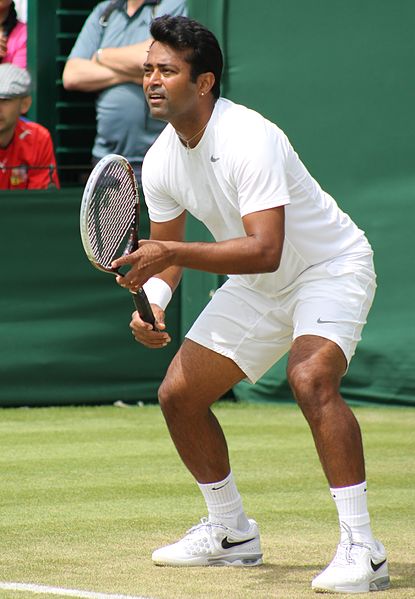 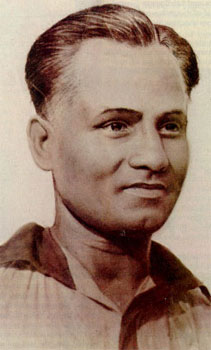 DHYAN CHAND - INDIAN HOCKEY PLAYER . 
HE WON THREE OLYMPIC GOLD MEDALS (1928, 1932 AND 1936) IN FIELD HOCKEY.
SANIA MIRZA  -TENNIS PLAYER 
SHE IS WELL KNOWN FOR HER POWERFUL FOREHAND GROUND STROKES.
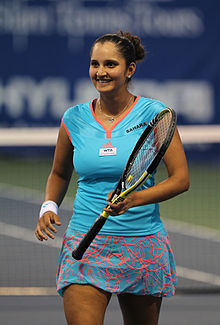 NARAIN KARTHIKEYAN - FORMULA ONE MOTOR RACING DRIVER.
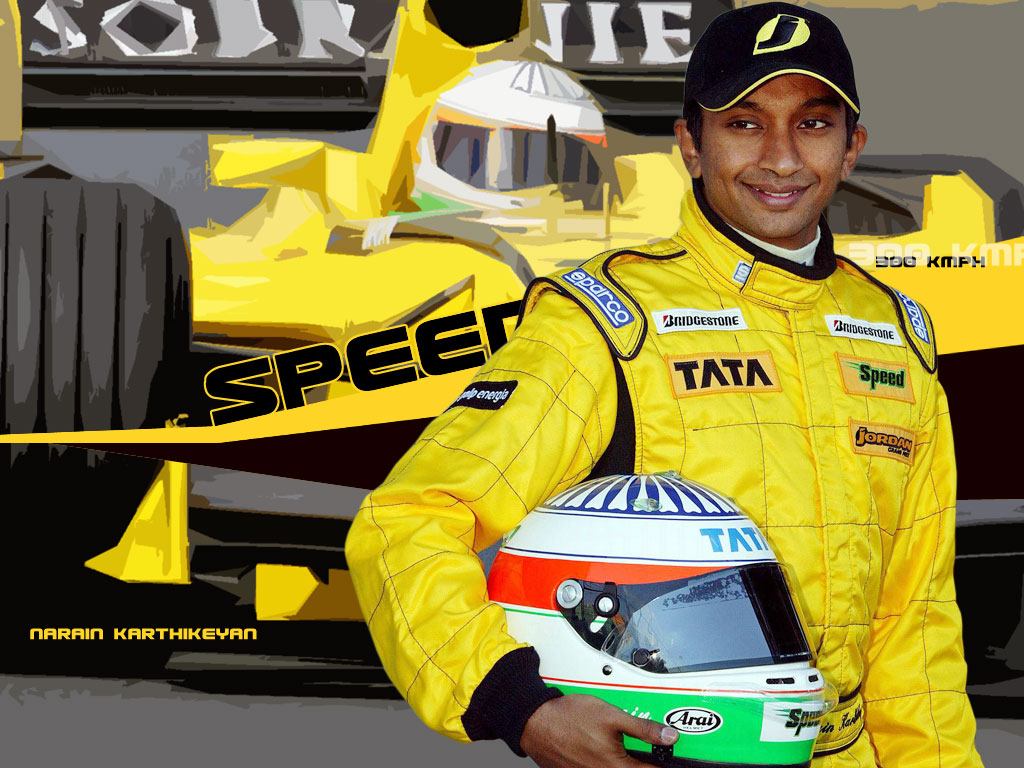 CRISTIANO RONALDO - FOOTBALLER
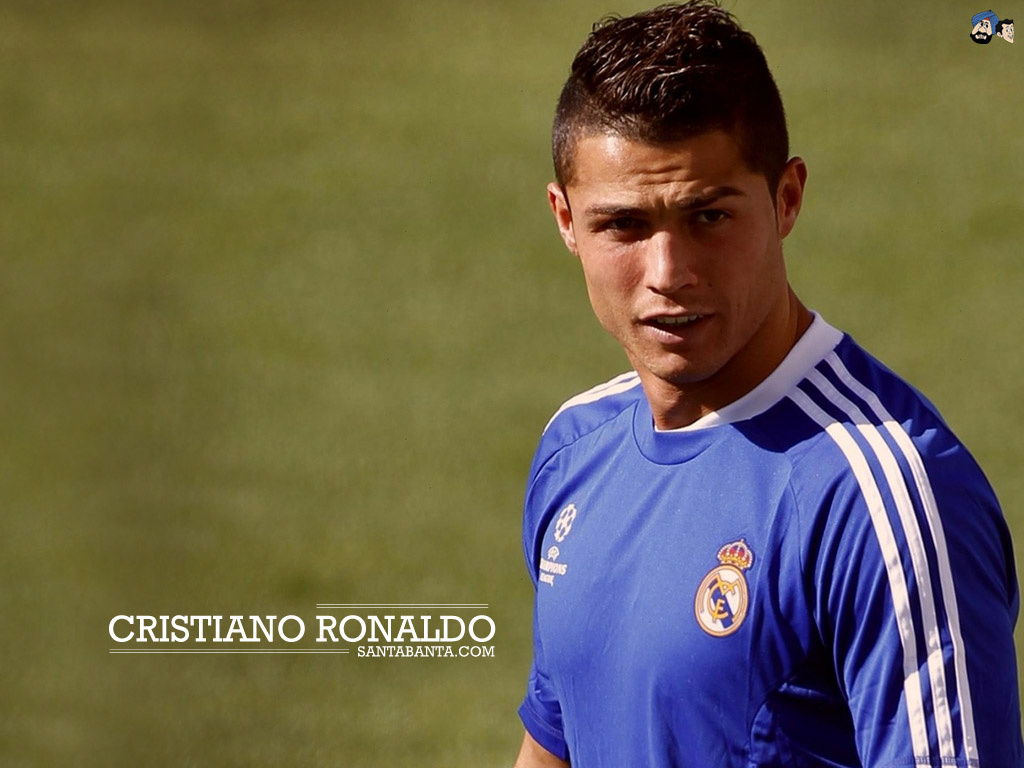 DAVID BECKHAM - FOOTBALLER
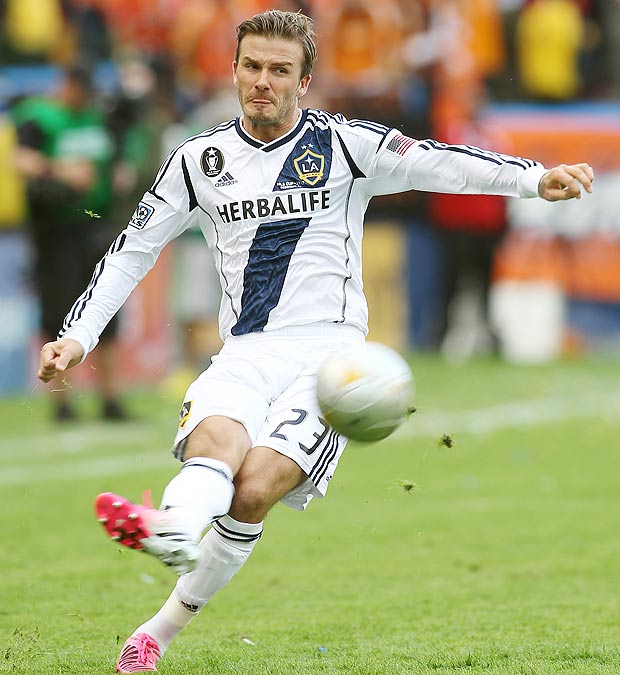 FAMOUS MUSICIANS AND DANCERS
LATA MANGESHKAR - INDIAN SINGER
 SHE HAS SUNG SONGS IN OVER THIRTY-SIX LANGUAGES.
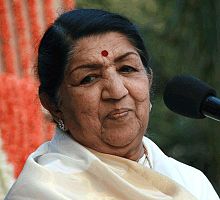 ZAKIR HUSSAIN IS AN INDIAN TABLA PLAYER.
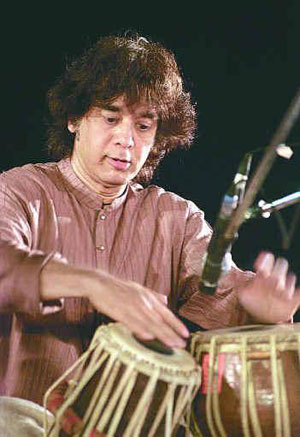 A.R. RAHMAN – MUSICIAN 
HE WON AN OSCAR AWARD FOR THE SONG ‘JAI HO’.
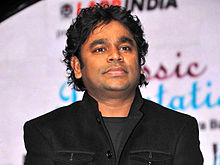 PANDIT BIRJU MAHARAJ -KATHAK DANCER IN INDIA.
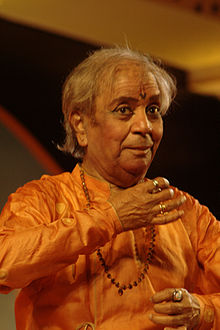 SONAL MANSINGH – 
INDIAN CLASSICAL DANCER OF ODISSI  DANCING STYLE.
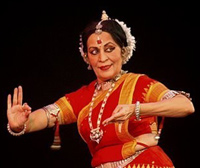 SHIV KUMAR SHARMA-THE SANTOOR MAESTRO
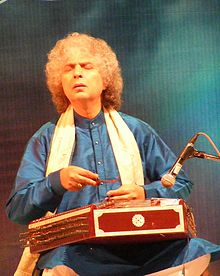 MICHAEL JACKSON – AMERICAN SINGER AND DANCER ALSO CALLED AS ‘KING OF POP’
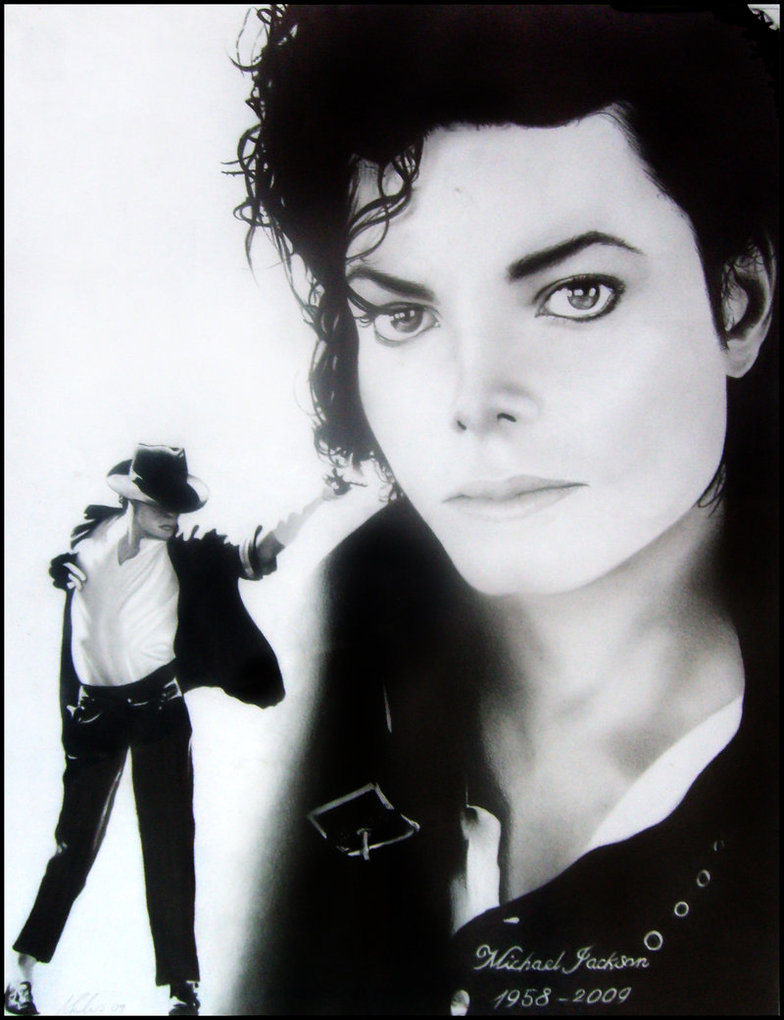 SOME OTHER FAMOUS PERSONALITIES
MOTHER TERESA - ADMIRED FOR HER CHARITABLE WORKS.
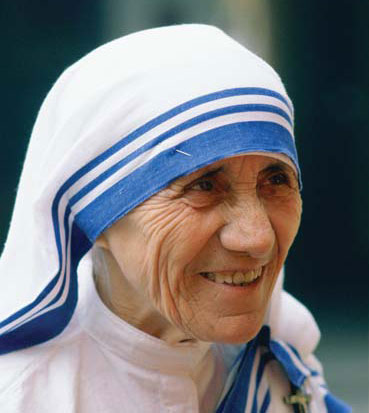 KALPANA CHAWLA  - 
FIRST INDIAN WOMAN IN SPACE.
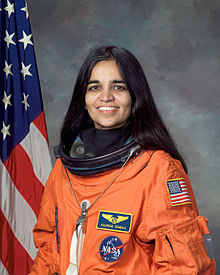 RABINDRANATH TAGORE -A BENGALI POET FROM INDIA .
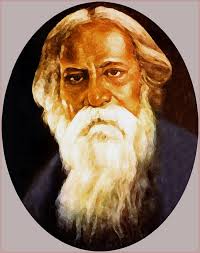 WALT DISNEY- CARTOONIST
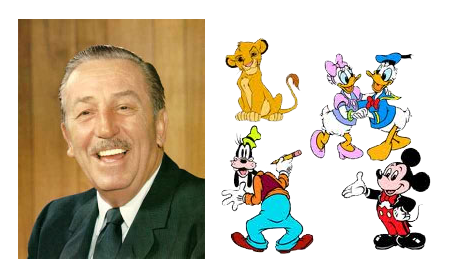 J. K. ROWLING -AUTHOR OF THE HARRY POTTER  SERIES
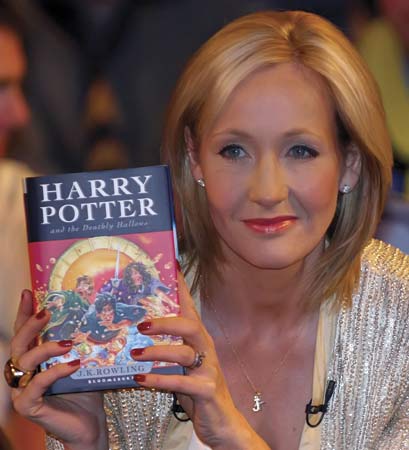 DALAI LAMA - SPRITUAL AND POLITICAL LEADER OF TIBETANS
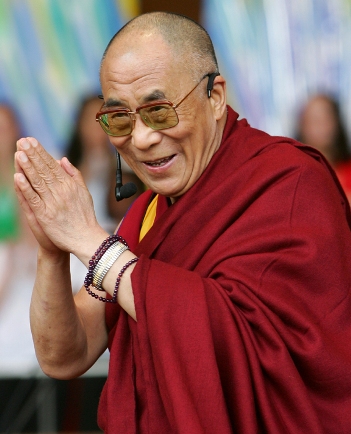